Художественно-эстетическое развитие (Лепка) «Открытка ко Дню Победы»
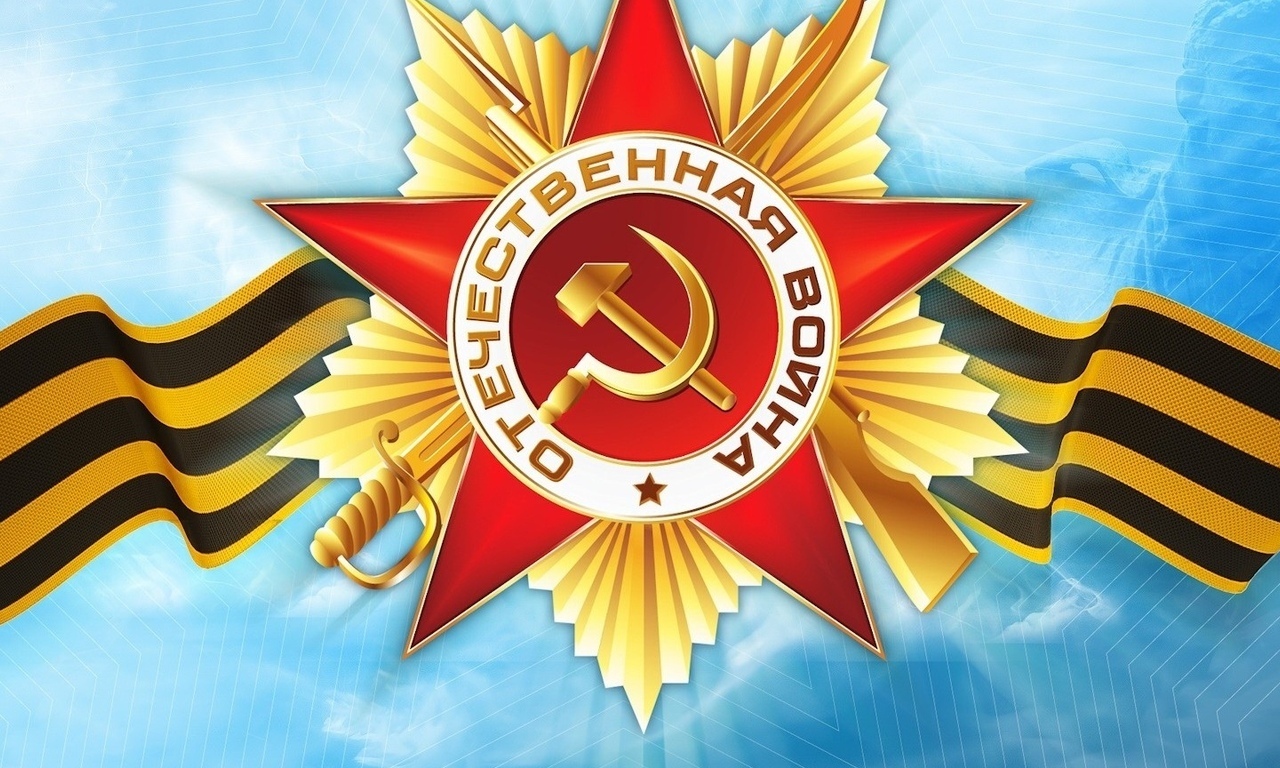 К нам приближается великий праздник - День Победы. Много лет назад наши с вами бабушки и дедушки встали на защиту нашей страны от фашистов-захватчиков. Многие из них не вернулись с войны, кто-то вернулся инвалидом. Война не пощадила ни одну семью, пошла по всем нашим городам. Мы не должны забывать подвиг наших предков и не должны допустить повторения этой страшной трагедии.
Сегодня мы с вами будем делать открытки ко Дню Победы , а потом подарим их ветеранам.
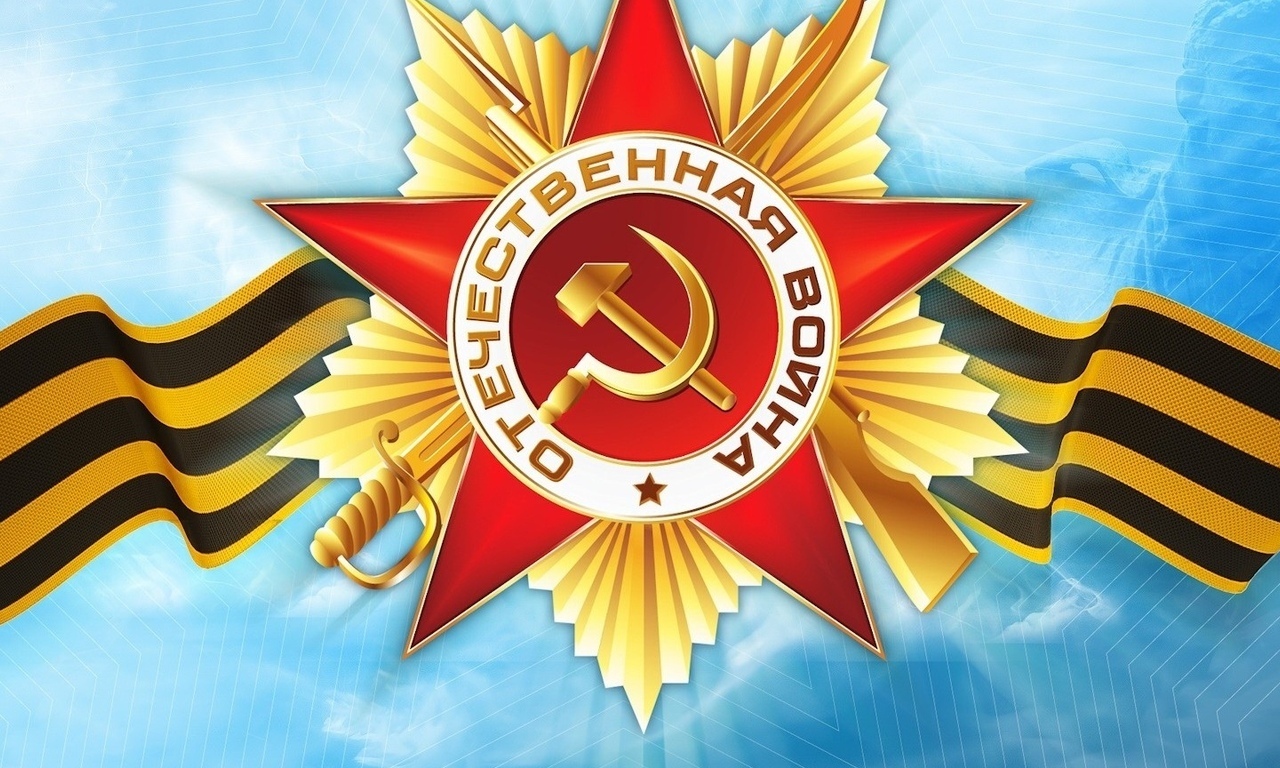 Физминутка
Мы празднуем Победу! Шагают на месте.
Салют! Салют! Салют! Руки поднять вверх, пальцы сжимаем, разжимаем
Кругом цветы весенние Руки на пояс, повороты туловища,
Цветут, цветут, цветут! Руки развести в стороны.
Все люди пляшут, празднуют, Приседания с выставлением ног вперёд.
Поют, поют, поют!
Пусть в мире страны разные Вдох, круговое движение руками, изображая
Живут, живут, живут! земной шар.
Материалы:
1. Георгиевская лента
2. Иллюстрации с изображением праздника День Победы
3. Картон
4. Пластилин
5. Бусины, бисер
Слепить с ребенком открытку на день победы.
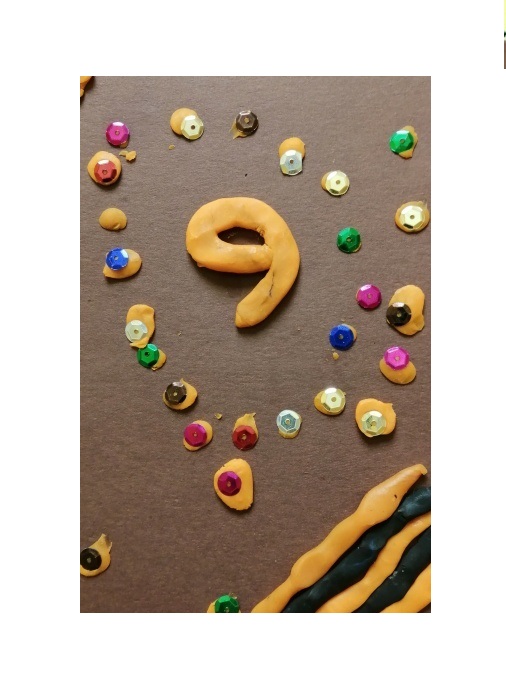